优酷土豆个性推荐技术分享
刘荣
大数据及搜库开发团队 4月
目录
优酷土豆相关业务和数据
基于标签的个性化推荐
基于协同过滤的个性化推荐
深度学习视频中应用
优酷土豆中个性化推荐业务场景
首页猜你喜欢
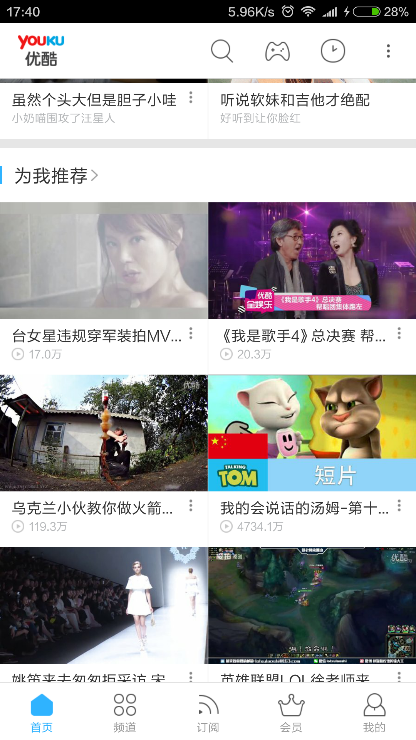 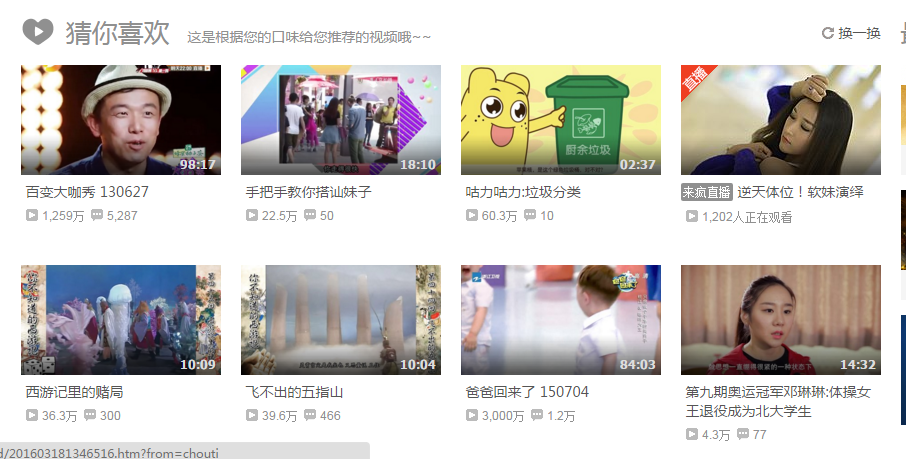 数据
视频信息
视频质量分
二级频道信息
视频创建信息：创建时间、上传者的质量分
敏感视频
道长级别
视频的描述
用户信息
vv量、评论量、点击量、请求量，收藏
访问时间
用户标签
标签信息（专家知识-人工）
[Speaker Notes: 可能还需要的用户信息：
   观看时长]
uts算法流程
用户标签相关性
数据
计算/候选
重排序
展示
视频标签相关性
uts视频标签—映射
人工
词包
标签
视频
uts用户标签—映射
用户兴趣标签
180天内的视频
user
uts用户标签—用户标签行为
用户视频行为说明
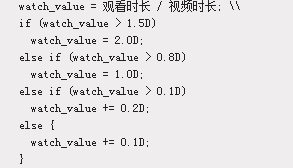 uts用户标签—用户标签行为
用户标签计算
uts候选—流程
用户—标签
视频—标签
点击量
访问时间
视频创建时间
二三级标签
频道类别
评论量
观看量
视频质量分
标签权重
视频级别
敏感视频
用户—标签—视频
[Speaker Notes: 改进的思路：
1. 种子标签为种子视频对应的标签（即选择用户最近的浏览的视频对应相应的标签）]
uts重排序—线下
用户视频相关计算
[Speaker Notes: 标签类别的覆盖率？？]
uts重排序—在线
计算用户近期观看的行为权重
提取用户的近期兴趣权重
获取用户的推荐视频
[Speaker Notes: 标签类别的覆盖率？？]
Uts线上融合
在线和离线计算候选融合
交叉融合
最终候选
离线候选
在线候选
[Speaker Notes: 标签类别的覆盖率？？]
基于协同过滤个性会推荐
相关视频计算：
问题
视频表示偏差、视频噪音
额外的数据信息：观看时长，视频title
基于协同过滤个性会推荐—候选集
候选视频计算：
基于协同过滤个性会推荐—排序
排序原则：
视频质量信息
线性组合
视频多样性
用户的行为
视频的质量
        1.  视频的观看量，评分、评论数、分享数、上传时间和顶和踩
用户的行为
        1. 种子视频的选取中的观看时间，和评论数。
视频的多样性
        1. 限定同一个种子视频推荐的个数
        2. 限定同一个上传者视频的个数
        3. 主题模型或基于内容的分析，去除相关性太强的视频
        4. 推荐列表分为多个子集：可以从多样性中获取
基于CTR预估的模型
CTR预估：
p(click| user,video,age,pos,apt)
其中：观看的视频(svideo)，平台(apt),应用(pg),模块(md),展示顺序(pos)
逻辑回归：
更新的方式：离线：SGD,LBFGS
                           在线：FTRL(增量)
视频推荐相关的一些想法
视频向量化
视频标签关键词：协同训练
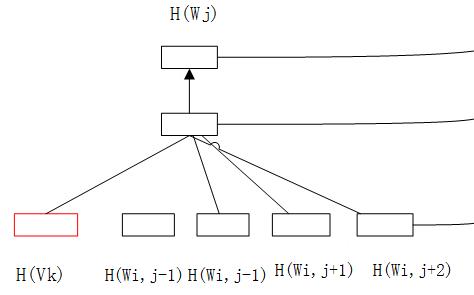 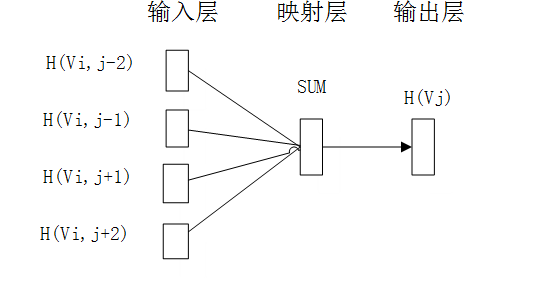 [Speaker Notes: 中文：]
视频推荐相关的一些想法
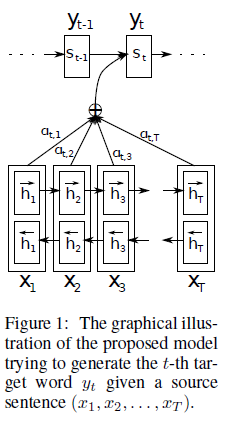 基于视频观看序列的个性化推荐
X:用户特征，如年龄，地域，性别，标签
y:用户观看序列
用户的精准推荐
[Speaker Notes: 中文：]
视频推荐相关的一些想法
视频描述或产生标题
视频打点
[Speaker Notes: 中文：]
END
Question?